W3 Preliminary Polarimetry Data
Instrument: HAWC+, 89 μm

Background

In the W3 star-forming region, polarimetry is used to detect the alignment of dust grains within the molecular cloud. These empirical results are then used to test existing theories that aim to model the star formation process.

The structure of the far-infrared polarization in the W3 star forming region, as observed by HAWC+ at a wavelength of 89 μm is shown at right. Each line segment represents the orientation of polarization at that location overlaid on an image of the total intensity at the same wavelength. Vectors represent the electric field direction. For clarity, only one-quarter of the polarization measurements are shown and the the line segments are set to a fixed length. The polarization arises from elongated dust grains that are aligned with the magnetic field in the cloud.
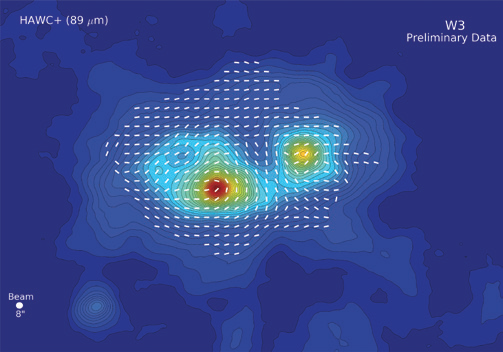 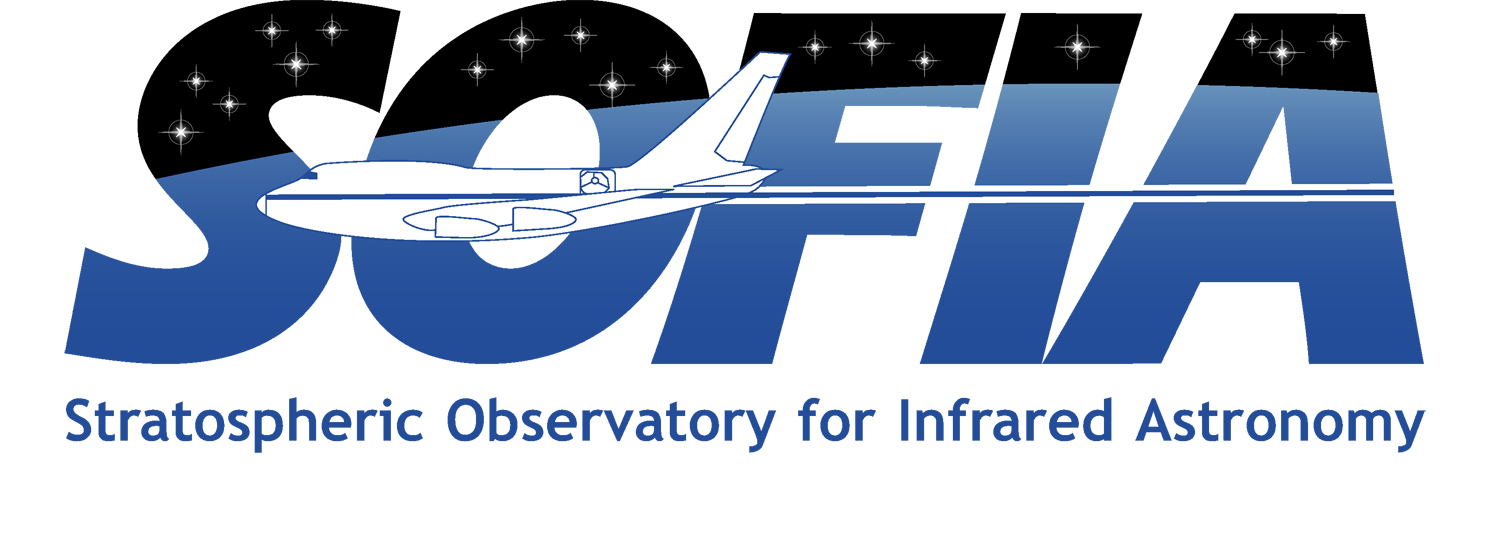 Background Image Credit: ESA/Herschel/NASA/JPL-Caltech, CC BY-SA 3.0 IGO